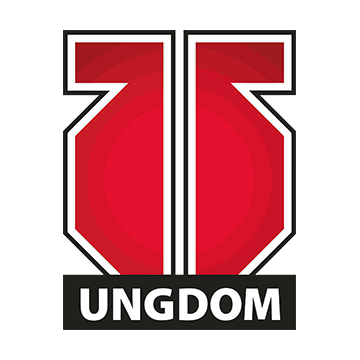 FÖRÄLDRAMÖTE2024-09-21
Team -14
DAGORDNING
Presentation av ledare
Träning
Match
Cuper
Förväntningar
Materialförvaltare
Förväntansdokument
Föräldraroller
Registrering av spelare
Laget.se
Lagkassa
Försäljning
Kläder
Kioskveckor
Till sist…
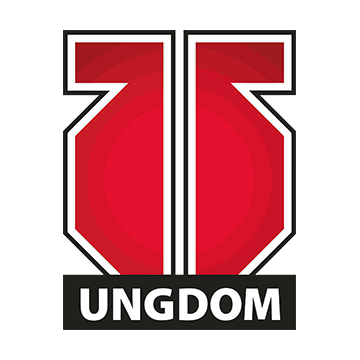 PRESENTATION AV LEDARE
Tränare: Anders Gabrielsson, Torbjörn Kalm, Mikael Hulterström, Marcus Bergman, Anderas Gustafsson, Christian Nilsson, Mats Waldermarsson, Gustav Johansson, Johan Adolfsson, Gustav Granlund, Göran Persson

Materialförvaltare: Sebastian Bäckström, Thord Israelsson, Jonas Orrvik, Magnus Lindén, Tommy Jonsson, Peter Wirolainen, Viktor Gunnarsson, Mathias Östergren

Lagledare: Sofia Löwdahl, Sara Lindström, Maria Gustafsson
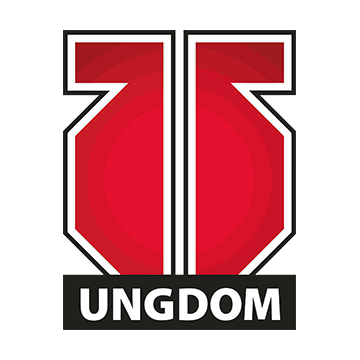 TRÄNING
Is = 3 pass per vecka
Fys = 1 pass per vecka före lördagsträningen
Kom ombytt och i tid
Fortsätta utveckla spelarnas hockeygrunder. 
Skapa trygghet, kamratskap och glädje till hockeyn.
Alla ska, när säsongen är slut, kunna knyta sina skridskor och klä på sig sin utrustning helt själv.
Att få mer spelförståelse.
Snabbhets- och koordinationsträning prioriteras.
Dusch efter träning och match.
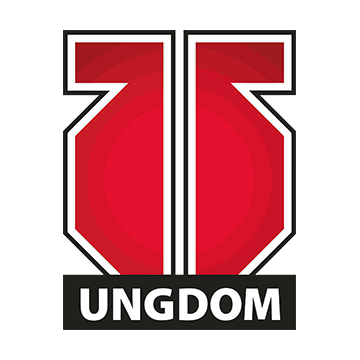 MATCH
Flygande byten
Matchdag = Söndagar
6 anmälda lag
Nya lag var fjärde omgång
Samling 60 minuter innan matchstart
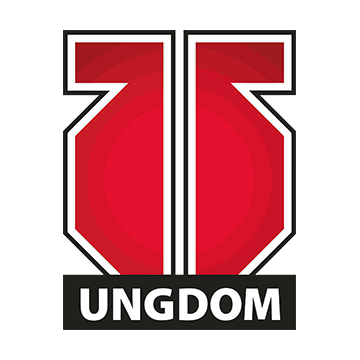 CUPER
2 cuper per barn
”Sova-borta-cup” i mars
Vi ska anordna en egen cup i Örebro i april
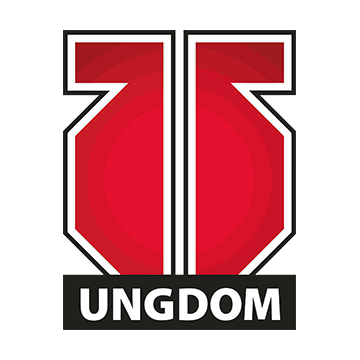 FÖRVÄNTNINGAR
Fair play – vara schysta kompisar
Inte prata illa om medspelare, motståndare, ledare eller domare
Komma i tid
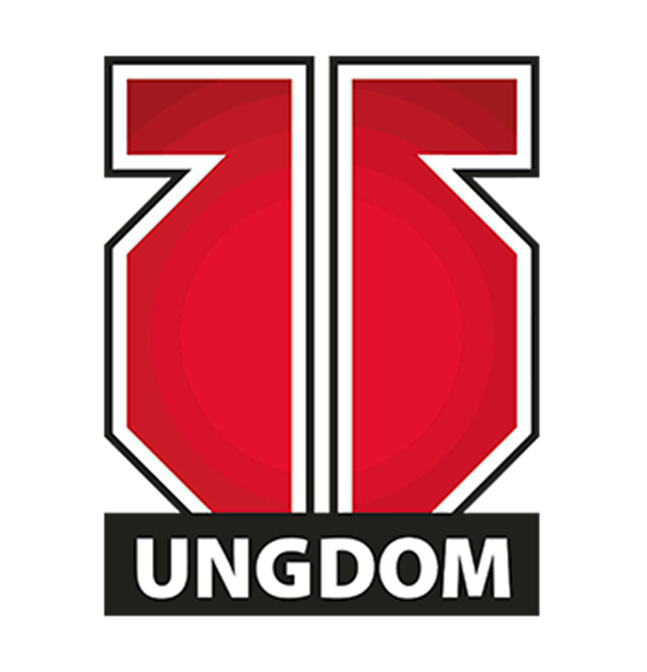 MATERIALFÖRVALTARE
Rätt storlek på skydd
Slipning av skridskor:
Rutiner för slipning (skridskor slipas på lördagar, lämna skridskorna med tån utåt i stället i lagförrådet efter fredagsträningen)
Skål på slipning
Platser för egen målvaktsutrustning
Materialansvar
Skridskoskydd
Backar
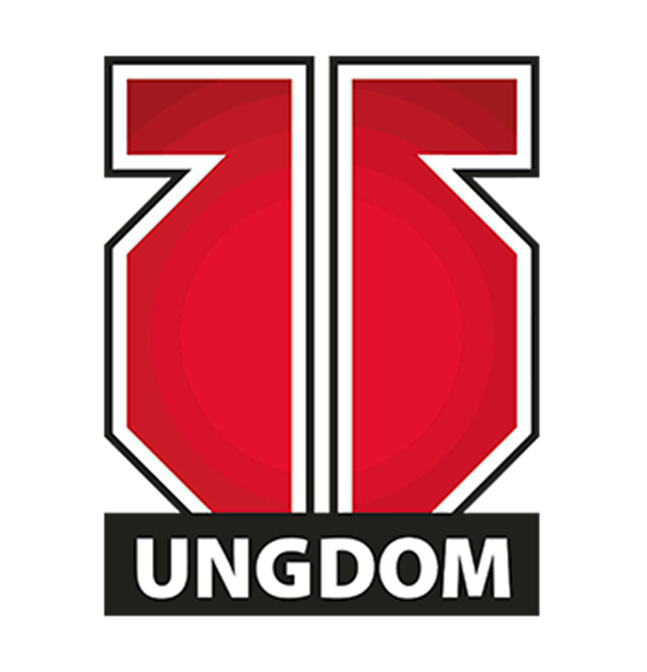 FÖRVÄNTASDOKUMENT
I ÖHU:s Hockeyfamilj
Retar eller mobbar jag aldrig någon annan.
Uppträder jag på ett schysst sätt och använder inte svordomar, könsord eller rasistiska ord.
Ställer jag upp för andra och är hjälpsam.
 Hälsar jag på alla medlemmar i föreningen.
Lyssnar jag på tränare, ledare och de spelare som har ordet. 
Peppar och höjer jag andra vid misstag.
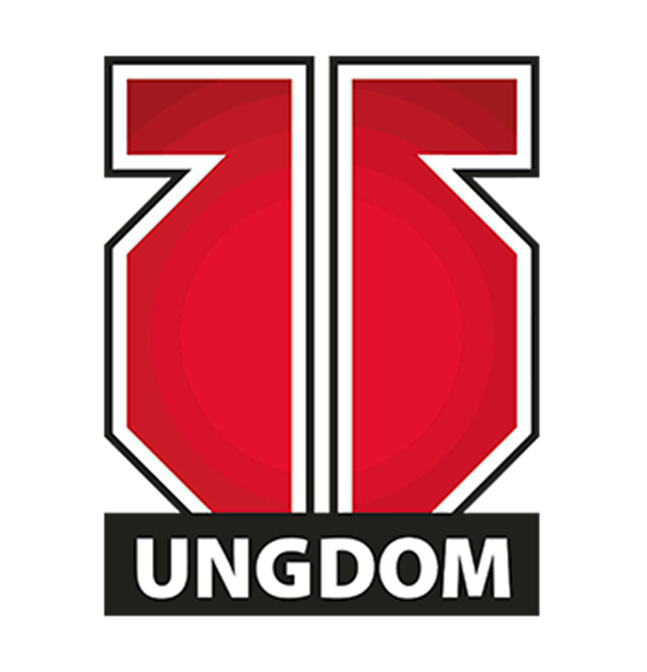 FÖRVÄNTASDOKUMENT FORT.
Attityd
Jag är en bra kompis. 
Jag tar hänsyn till alla runt mig och är ödmjuk.
Jag är hjälpsam, snäll och trevlig mot andra. 
Jag ger andra beröm. 
Jag har ordning och reda.
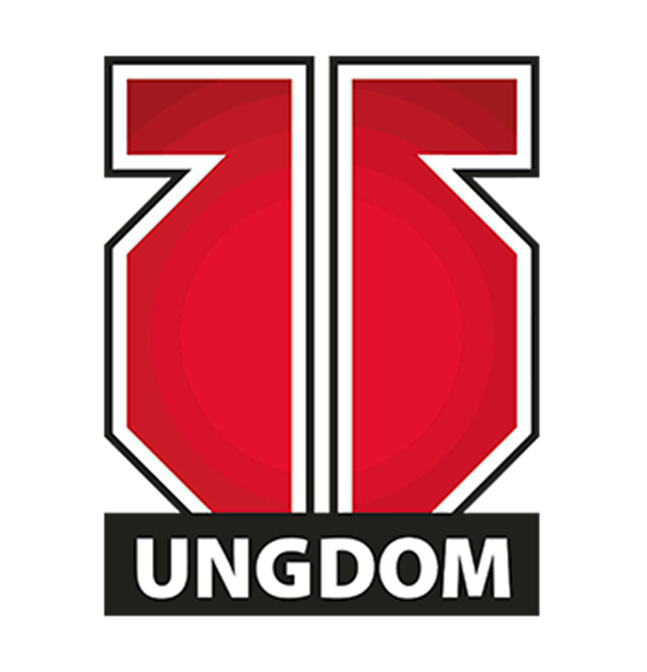 FÖRVÄNANSDOKUMENT FORTS.
Jag är Örebro Hockey Ungdom
För mig är skolan alltid viktigast. Funkar skolan, funkar det hemma, så funkar det i hockeyn!
Jag ger alltid 100% vid träning och match.
Jag vet att en bra inställning är avgörande för prestationen.
Jag passar alltid tider till, och i samband med, match, träning, och andra aktiviteter med laget.
Jag följer föreningens- och lagets regler och jag är förebild för Svensk Ishockey och Örebro Hockey Ungdom.
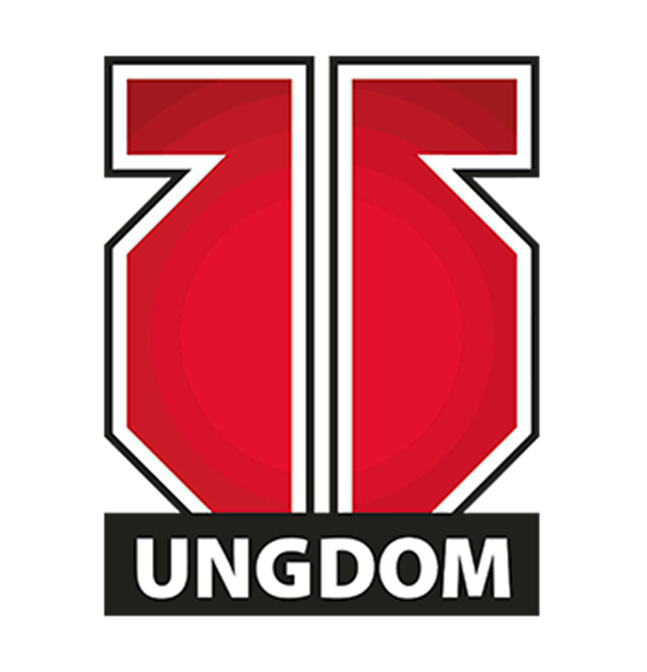 FÖRVÄNANSDOKUMENT FORTS.
Match och Träning
Jag gör som tränarna säger och accepterar deras beslut.
Jag gör mitt bästa även när det känns tungt eller när jag är trött.
Jag kritiserar aldrig domaren och hånar aldrig motståndaren. Istället fokuserar jag på mig själv och vårt lag.
Jag har en positiv anda och peppar mina lagkamrater.
Jag tackar alltid domarna och motståndarna efter matchen, oavsett resultat och händelser.
Jag ser till att komma förberedd till match och träning.
Jag skall känna en glädje med min ishockey!
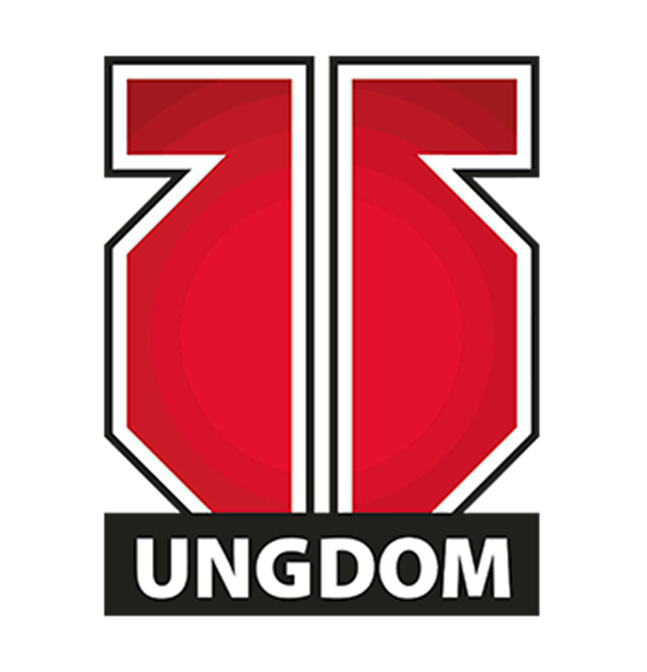 FÖRÄLDRAROLLER
Försäljningsansvarig: Lisa Karlsson, Karin Gabrielsson, Hanna Alpäng
Ekonomiansvarig: Sandra Grans
Sponsoransvarig: Tommy Jonsson, Mathias Östergren
Cupansvarig: Mikael Hulterström, Erik Sjölund, Linus Lindén
Sekretariatansvarig: Fam Clérissy, Maria Pettersson
Nytt för i år: När du är ansvarig för sekretariatet vid matcher ansvarar du även för att plocka fram målburar,”sarg” och bänkar.
Kioskansvarig: Thomas Andersson
Instagramansvarig:
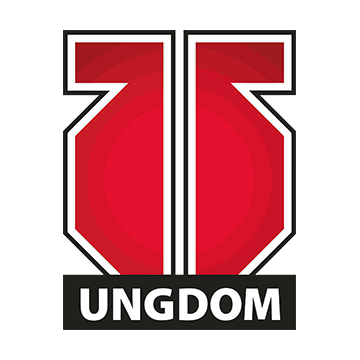 REGISTRERING AV SPELARE
Registrering av befintliga spelare:
Enkät via Forms
50 spelare
Registrering av nya spelare/ta bort spelare som slutar:
Maila: 14@orebrohockeyungdom.se
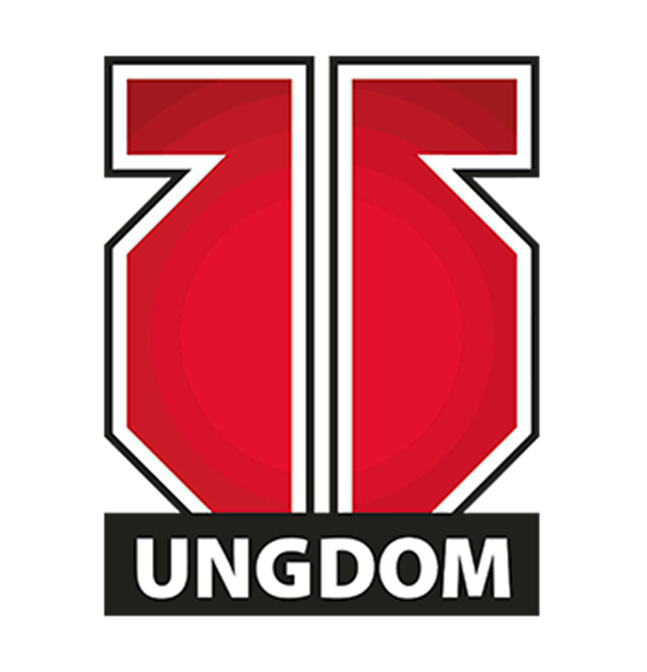 LAGET.SE
Uppdatera själv dina uppgifter
Svara på kallelser till träningar/matcher/aktiviteter
Det går att ändra sitt svar fram till 30 minuter innan start.
Sms:a någon av ledarna vid förhinder till match.
Viktigt att ni läser den information som publiceras!
Viktigt att respektera de datum som anges vid t.ex. försäljningar
På vilket sätt kommuniceras information bäst?
   Nyhet? Mail?
Tips! Ladda ner appen
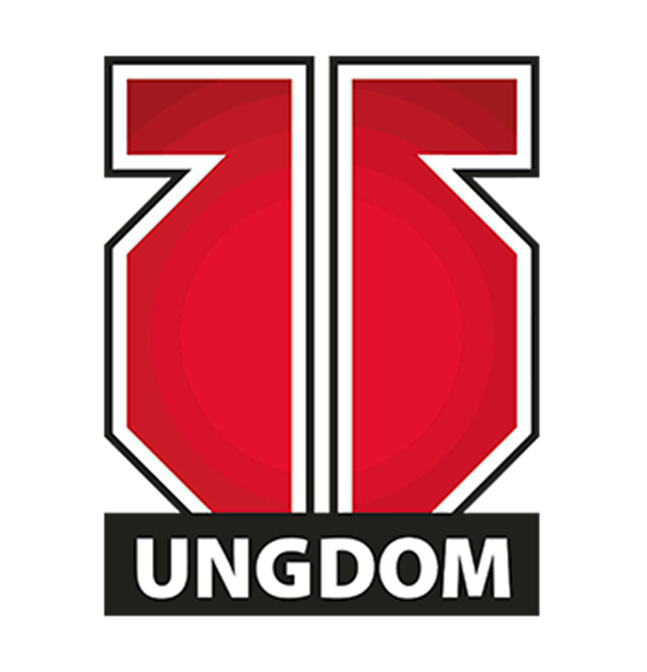 LAGKASSA
Summa i lagkassan: 40.099:-
Den digitala lagkassan
Betalningsavier
Frågor om ekonomi och betalningar?
SMS:a/ring: 0737775236 (Sandra)
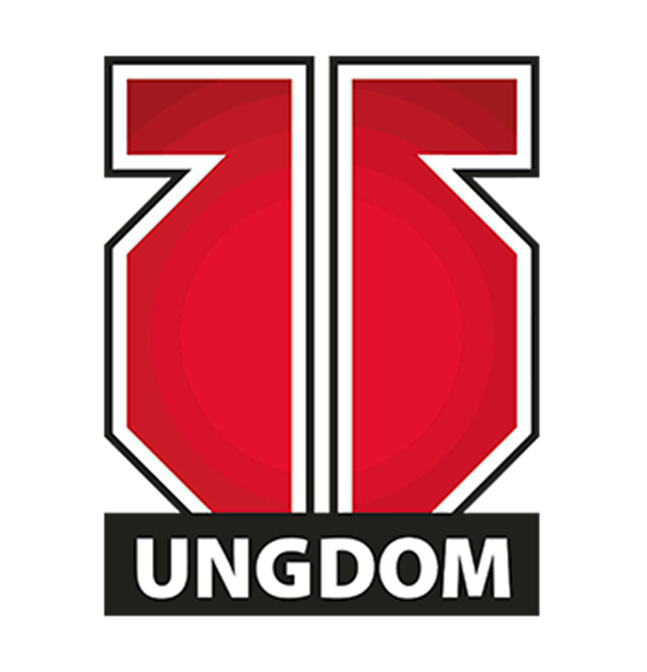 FÖRSÄLJNING
Är 3 försäljningar/säsong lagom?
Två styrda försäljningar från föreningen:
- Bingolotter till jul (ca 7 lotter)
- Ytterligare en försäljningsaktivitet efter jul?
Finns det någon förälder som har kontakter/förslag på punktinsatser som laget kan genomföra?
Finns det något förslag på säljaktiviteter?
Är Forms ett bra sätt för att ta in beställningar?
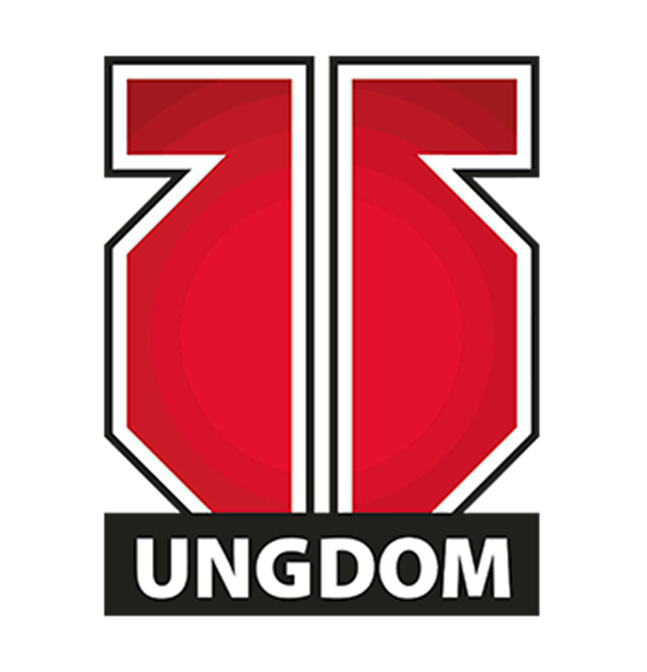 KLÄDER
Inter Sport är föreningens avtalsleverantör.
Nya spelare som vill köpa kläder kontaktar Tommy.
Befintliga spelare som vuxit ur sina kläder kontaktar själva Inter Sport:
Föreningslogga
Initialer
Ej sponsortryck
Nästa beställning av kläder säsongen 2025/2026?
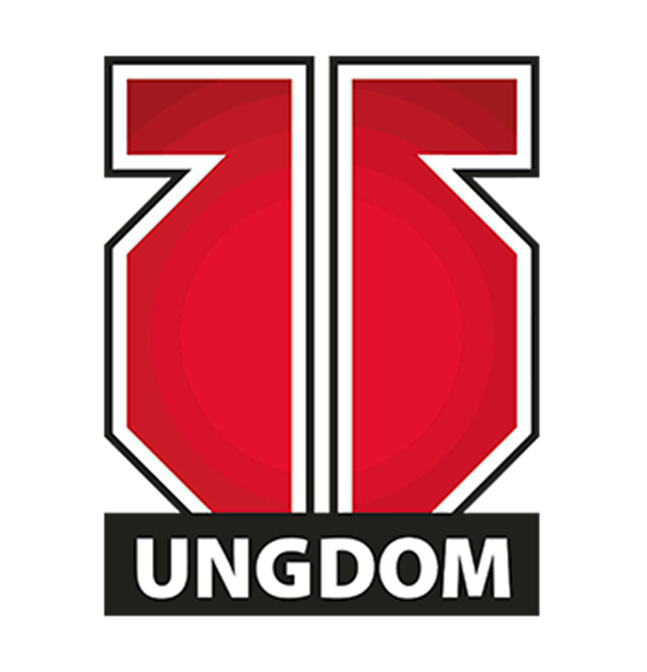 KIOSKVECKOR
Vecka 40, 41 och 49
Schema har skickats ut
Alla byten måste meddelas till Thomas
Nyckel
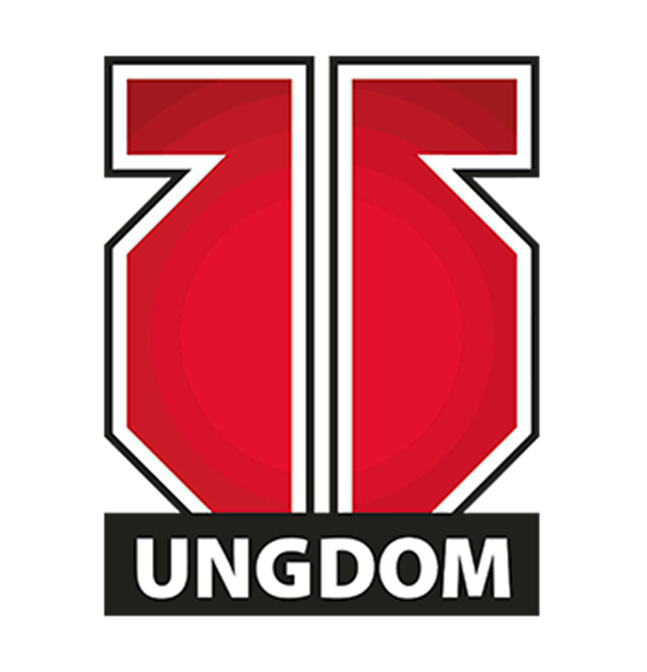 TILL SIST…
Föräldrainformation 16/10
- Hur du kan stötta ditt barn som hockeyförälder
Använd lagmailen vid frågor som ni tror att vi lagledare kan besvara/ta reda på svaret på.
Spelarna använder inte mobiltelefoner i omklädningsrummet.
Inga föräldrar eller syskon i båset.
Inga föräldrar väntar i korridoren utanför omklädningsrummen.
Frågor?
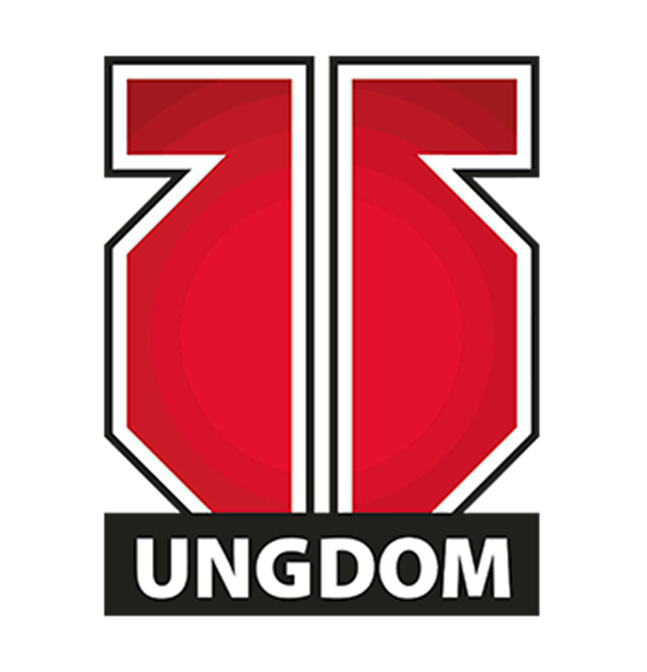